שני תהליכים מרכזיים בלימוד הקריאה
פענוח מילים 
הבנת הנקרא

תהליך פענוח המילים הוא המייחד את הקריאה מתהליכים אחרים בהבנת שפה, שאינם מבוססים על הכתב.
 (Perfetti, Landi &Oakhill, 2005)
תמונת מצב: (גבעולי, שחם ושילד, 2003)
בחינת ההישגים של מיומנויות הקריאה בכיתות א – ב בארץ מדיווחי מורים

  המתקשים בקריאה מהווים: 
 כ-20% מהתלמידים ילידי הארץ, 
 כשליש מהעולים החדשים, 
 כ-60% מתלמידי השילוב.
קידום כישורי פענוח באמצעות חקר מילים וכתיבת סיפור-  עקרונות
חקר מילים כנקודת מוצא לקידום קריאה מדויקת.
מספר פעולות המסייעות לקורא להתמודד עם מילים (word attack strategy)
שכלול היכולת של הקורא בניתוח מילים מגביר את יכולת הפענוח ומחליש את הנטייה לניחוש.
בחירת המילים קובעת את רמת הקושי של התרגול.
מקבץ מילים יכול להוות תשתית לסיפור.
הצגת חלקי המילה
כתיבת המילה וקריאתה  – "אני כותבת ואתה קורא" (כתיבה עם ניקוד).
   התלמיד קורא כל צירוף, הכתיבה נעשית ברצף. התלמיד קורא את רצף הצירופים עד לקבלת תבנית המילה.
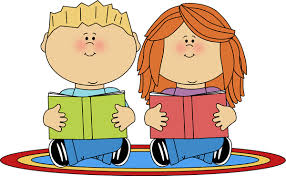 משמעות
שיחה על משמעות המילה - התלמיד מחבר משפט בע"פ, או מציע מילה קרובה במשמעות, או מציע ניגודי משמעים. 
התלמיד והמורה מעיינים במילון, או מתבוננים במבנה המילה על מנת לעמוד על משמעותה.
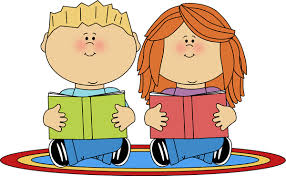 חיזוק תהליכי אנאליזה סינתזה
חיזוק הקוד האלפביתי - קרא חלק מהצירופים במילה. המורה מקיפה את הצירוף והתלמיד קורא.
אנאליזה וסינתזה של מילה- השמט צירוף מהמילה. למשל: קרא את המילה (שחוּנה) ללא הצליל  (חוּ ), מהי המילה שהתקבלה?
 המרת צליל - החלף במילה את הצליל  (חוּ) בצליל אחר ) מוֹ), קרא את המילה שהתקבלה. (לעיתים יתקבלו מילות תפל).
מודעות פונולוגית
פרק את המילה לצלילים- כמה צלילים קיבלת?
השמיעי לתלמיד את אחת המילים, אמרי לו: השמט צליל מהמילה- מה קיבלת? 
המר צליל במילה- מה קיבלת?
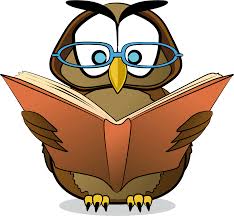 רצף אורתוגראפי וזיהוי מהיר
רצף הסמלים במילה – ספור את האותיות במילה בעזרת האצבעות.
איות המילה – אמור את שמות האותיות לפי סדר הופעתן במילה.
הברקת המילים - קרא מהר את כל המילים  (זיהוי מהיר).
כתיבה
כתיבה וניקוד- כתוב את המילה מהזיכרון, הוסף את הניקוד על בסיס שמיעתי.
חיבור משפטים- כתוב סיפור, קרא אותו, תן כותרת ואייר.
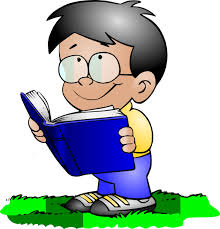 תרגלו את הפעולות על המילים הבאות:
לקטנים: ציפור; רָאִיתִי; צִיוּץ; שָמַעְתִי; עֵץ; קֵן; בֶּחָצֶר; קְטָנִים; אֶפרוחִים;

לגדולים:  סְפינָה; רַב - חובֵל; גַּלֵי-היָם; סְעָרָה; נִצְּלוּ; לְפֶתַע; הַמַּלָּחִים;
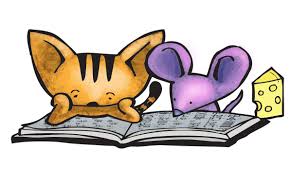